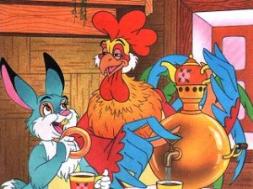 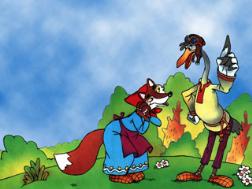 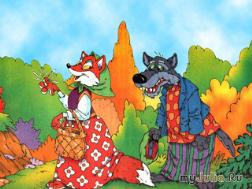 Сказки о животных
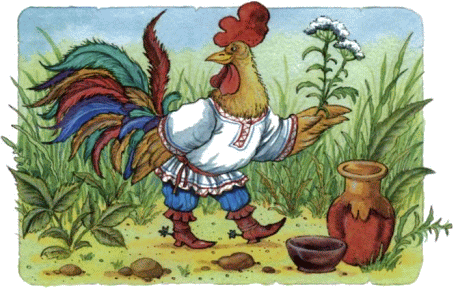 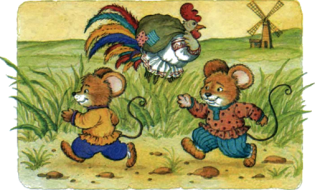 Один из древнейших видов русских сказок – сказки о животных. Мир животных в сказках воспринимается как иносказательное изображение человеческого.
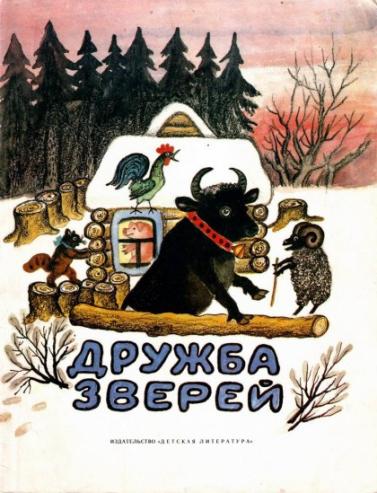 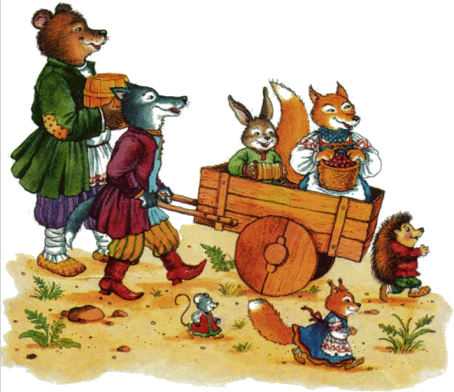 Лиса – хитрая обманщица, рыжая краса, бессовестная.
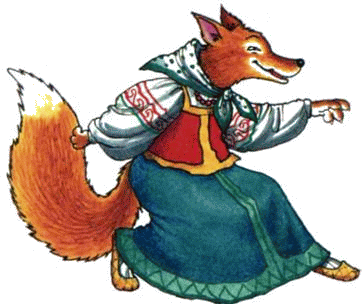 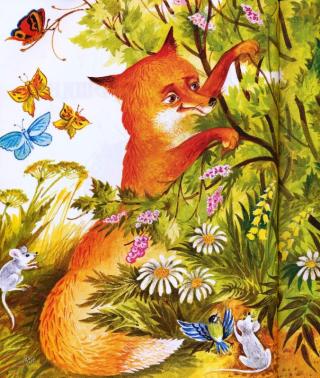 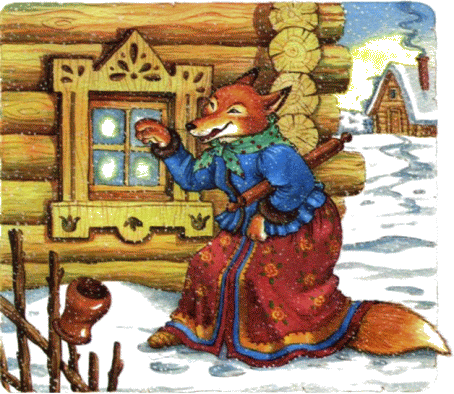 Волк – хищник, волк-волчище, серый хвостище.
Нет такой беды, куда бы он не угодил, его легко обмануть. 
Он глуп, что и выражается в отношении народа к нему.
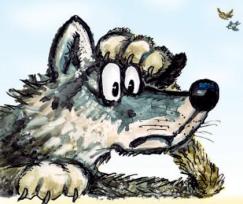 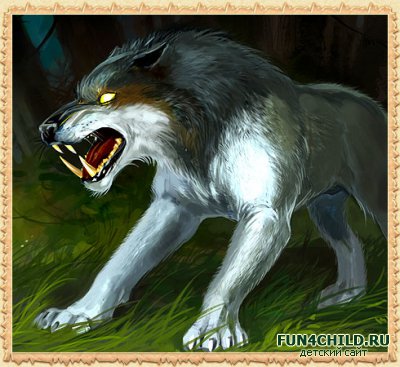 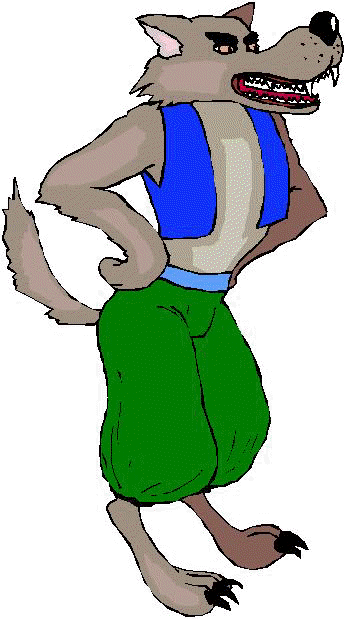 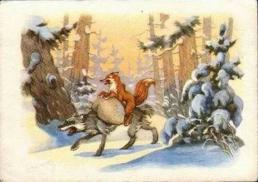 Медведь  косолапый.
 Он олицетворяет грубую силу, неуклюжесть.
Обладает властью над другими животными.
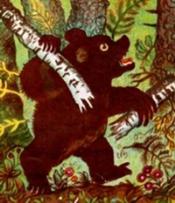 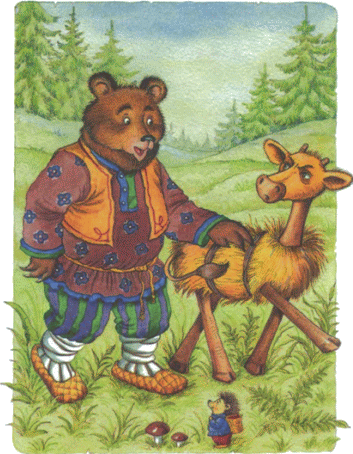 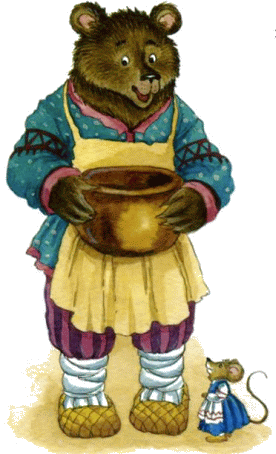 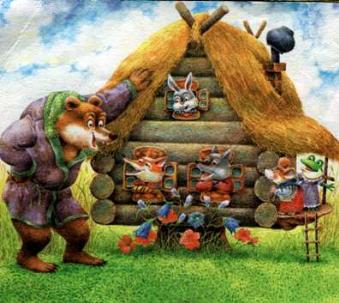 Заяц, лягушка, мышь, дрозд выступают в сказках в роли слабых. Они выполняют подсобную роль, нередко находятся в услужении у "крупных" животных. Только кот и петух выступают в роли положительных героев. Они помогают обиженным, верны дружбе.
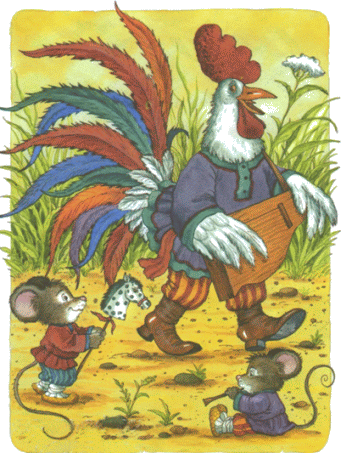 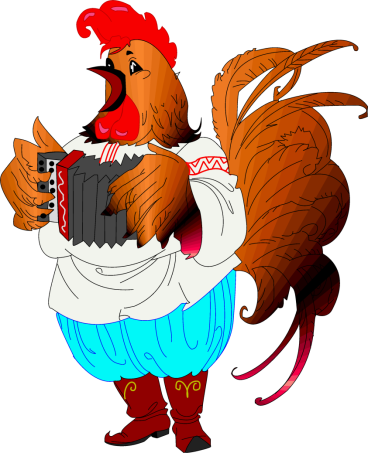 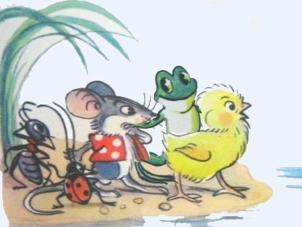 Заяц – трусишка, заюнок-бегунок, по горке скок.
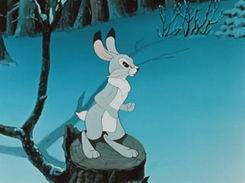 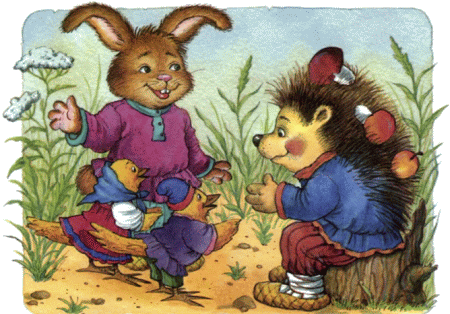 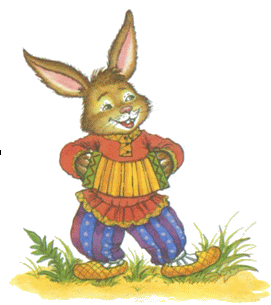 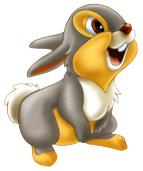 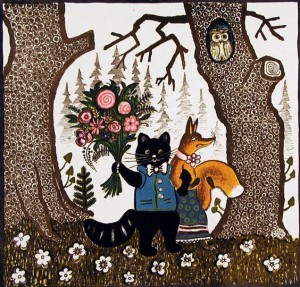 Кот – баловень, лакомка.
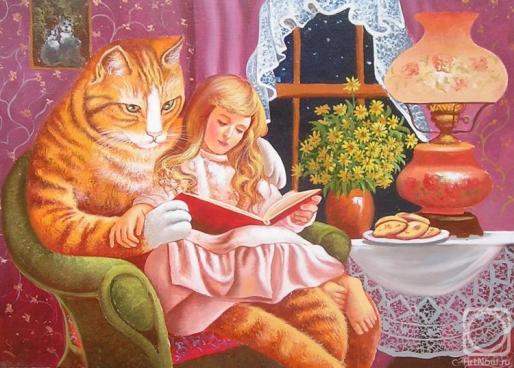 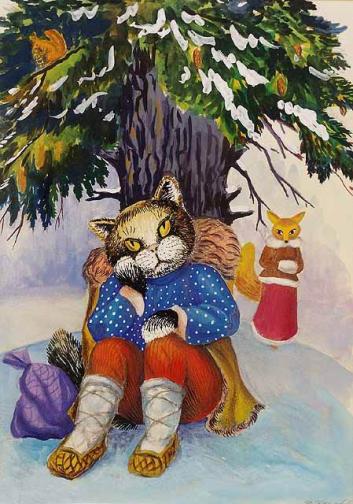 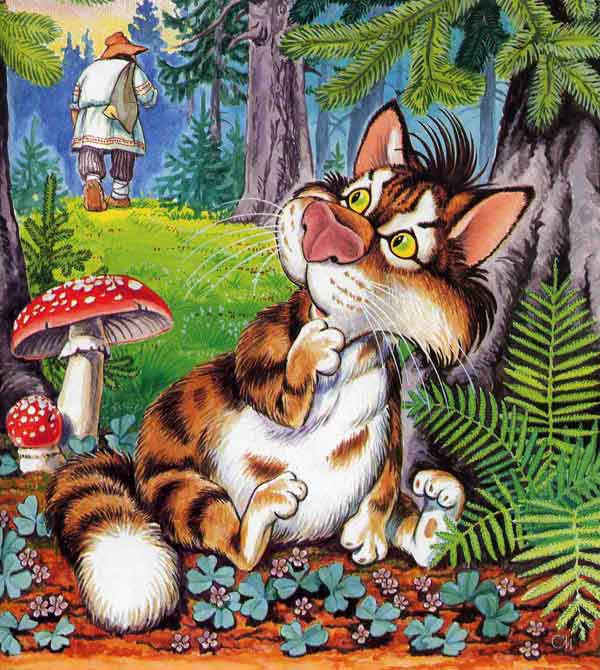 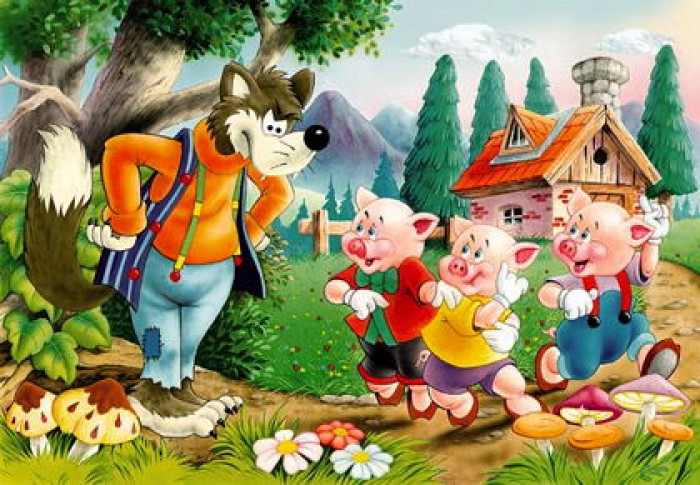 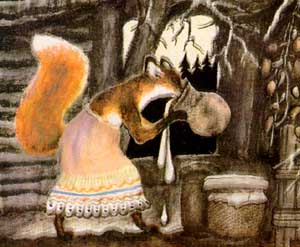 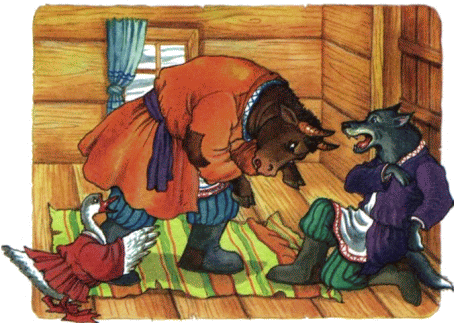 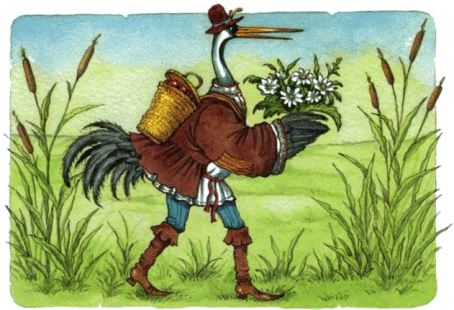